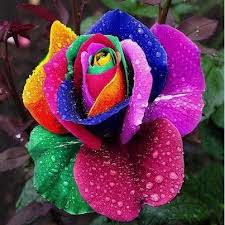 Welcome my dear student
Sub: English 
Class: Two
Lesson : Numbers (1,2,3,4)
Parts of the lesson: Activity-C
        (Page No-4)
MD. MASUD RANA                    
                     ASISSTANT TEACHER
BROMMAPUR GOVT. PRIMARY SCHOOL
                HARIPUR , THAKURGAON
Let sing a song……….


Good morning, 
good morning
Pevious lesson justify
Our today’s lesson is too– 
Numbers-1,2,3,4 
Activity-C
At the end of the lesson students will be able to know-------
Speaking: 1.1.1 repeat after the teacher simple words and phrases with proper 
                          sounds and stress. 	     
Reading: 2.1.1 recognize and read cardinal numbers up to 30. 
Writing: 2.1.1 write cardinal numbers up to 30 in figures.
What is this?
What are these?
1
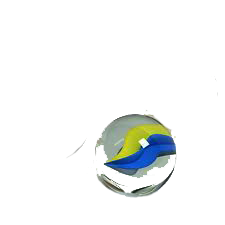 How many marble is there?
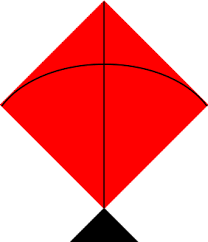 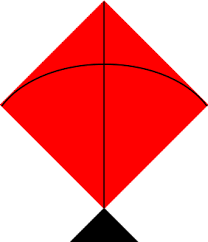 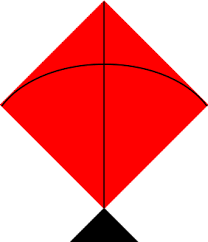 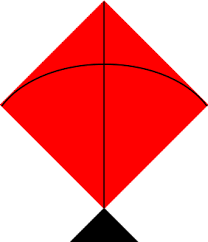 2
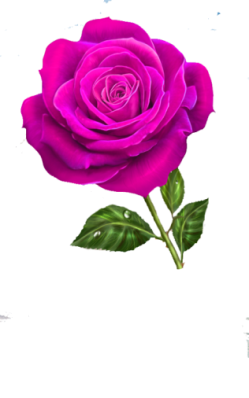 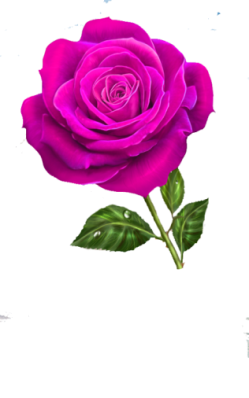 How many flowers are there?
3
How many cups are there?
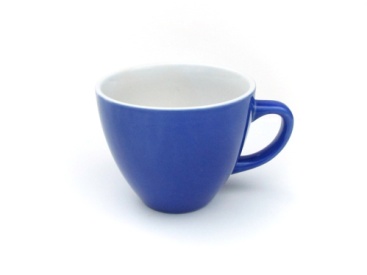 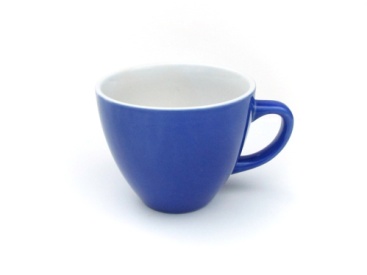 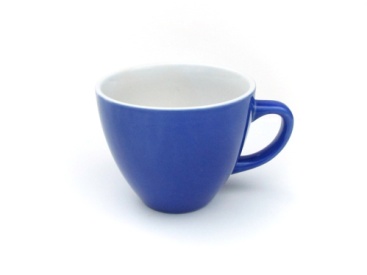 4
How many kites are there?
Open your English book at page-4 and see the Activity- C
What do you see in the picture?
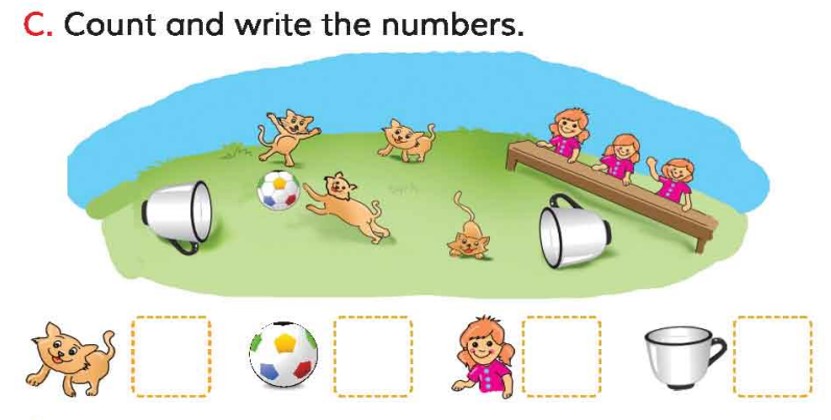 4
1
3
2
How many cats are there?
How many cups are there?
How many dolls are there?
How many balls is there?
Pair work
How many ----------?
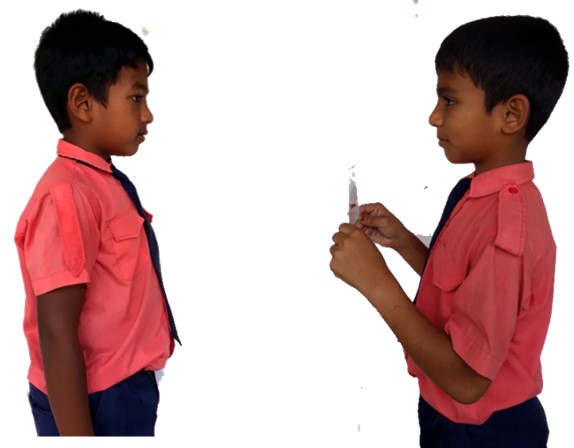 One more.
Group work
Count and write the numbers in figures and in words.
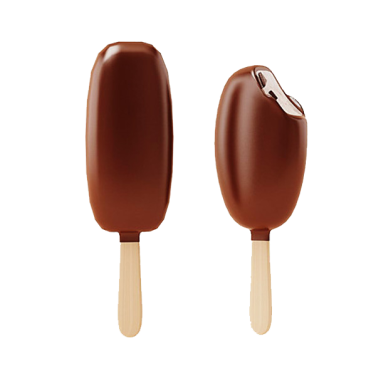 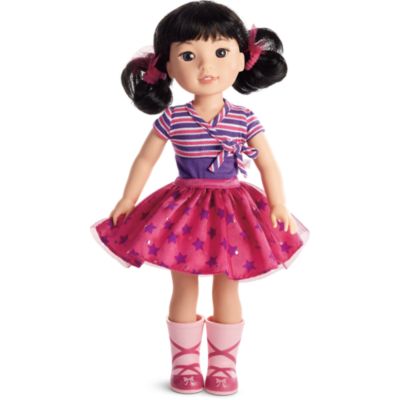 1- one
2- two
--------- ice-creams
---------- girl
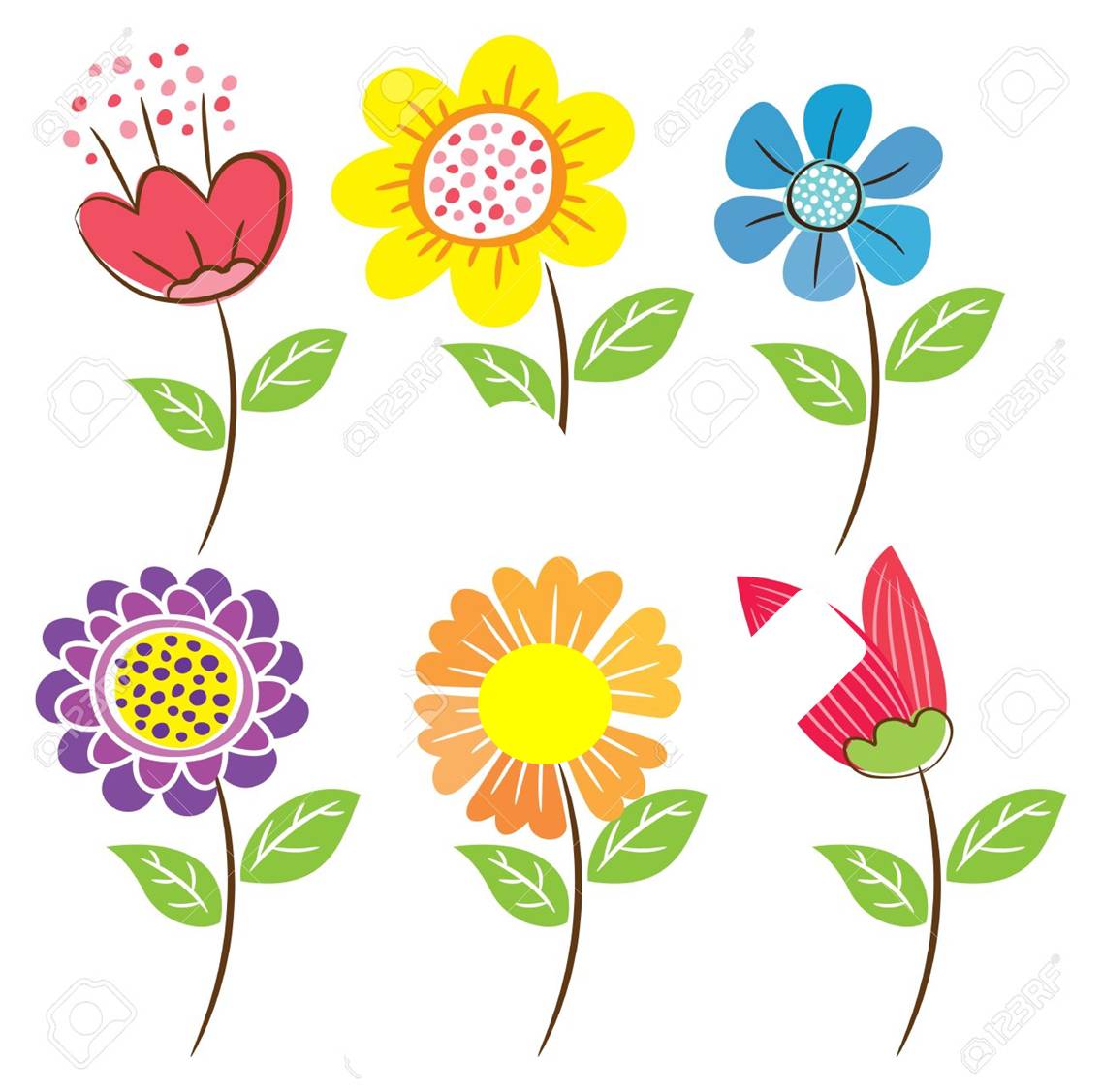 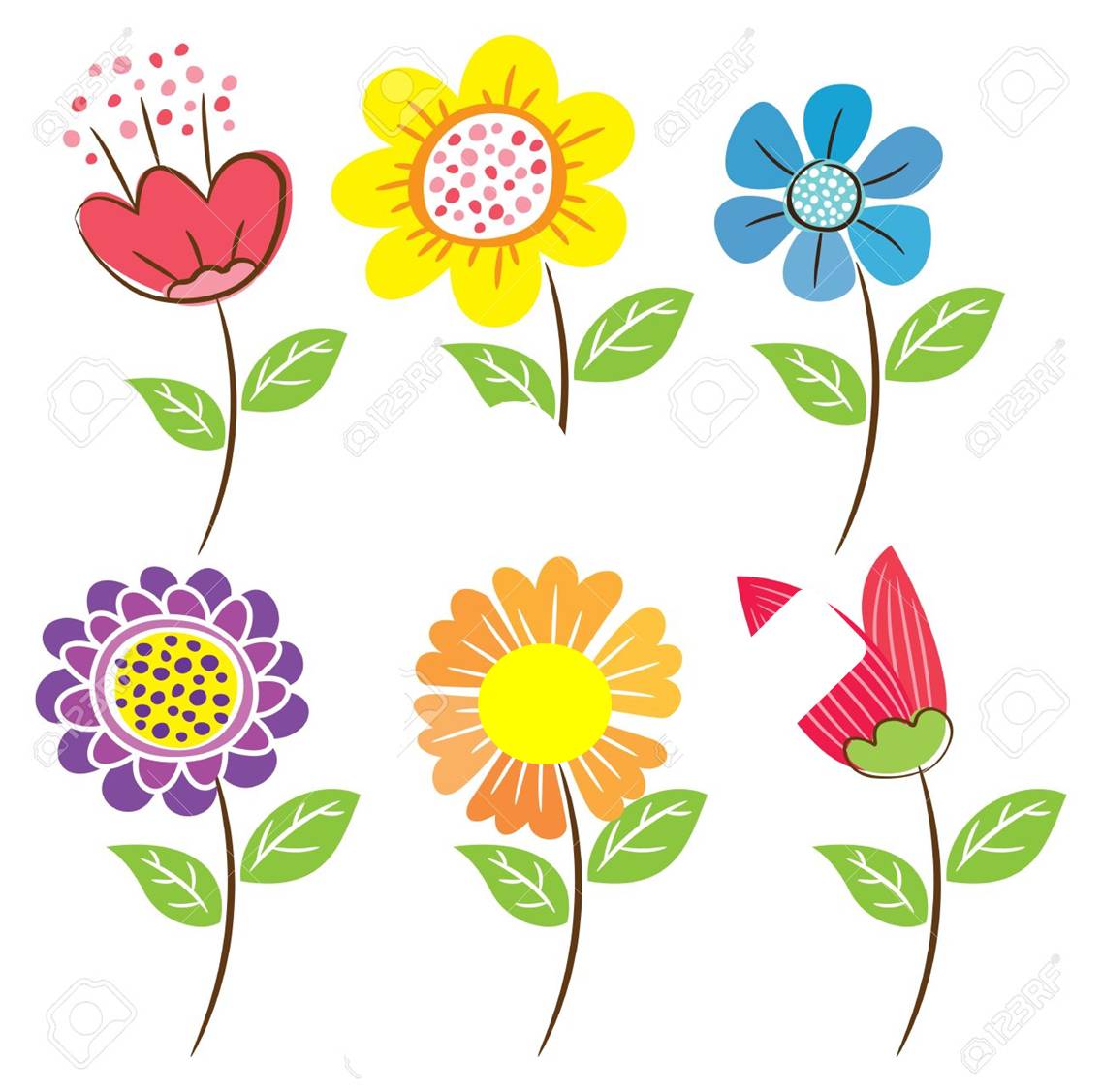 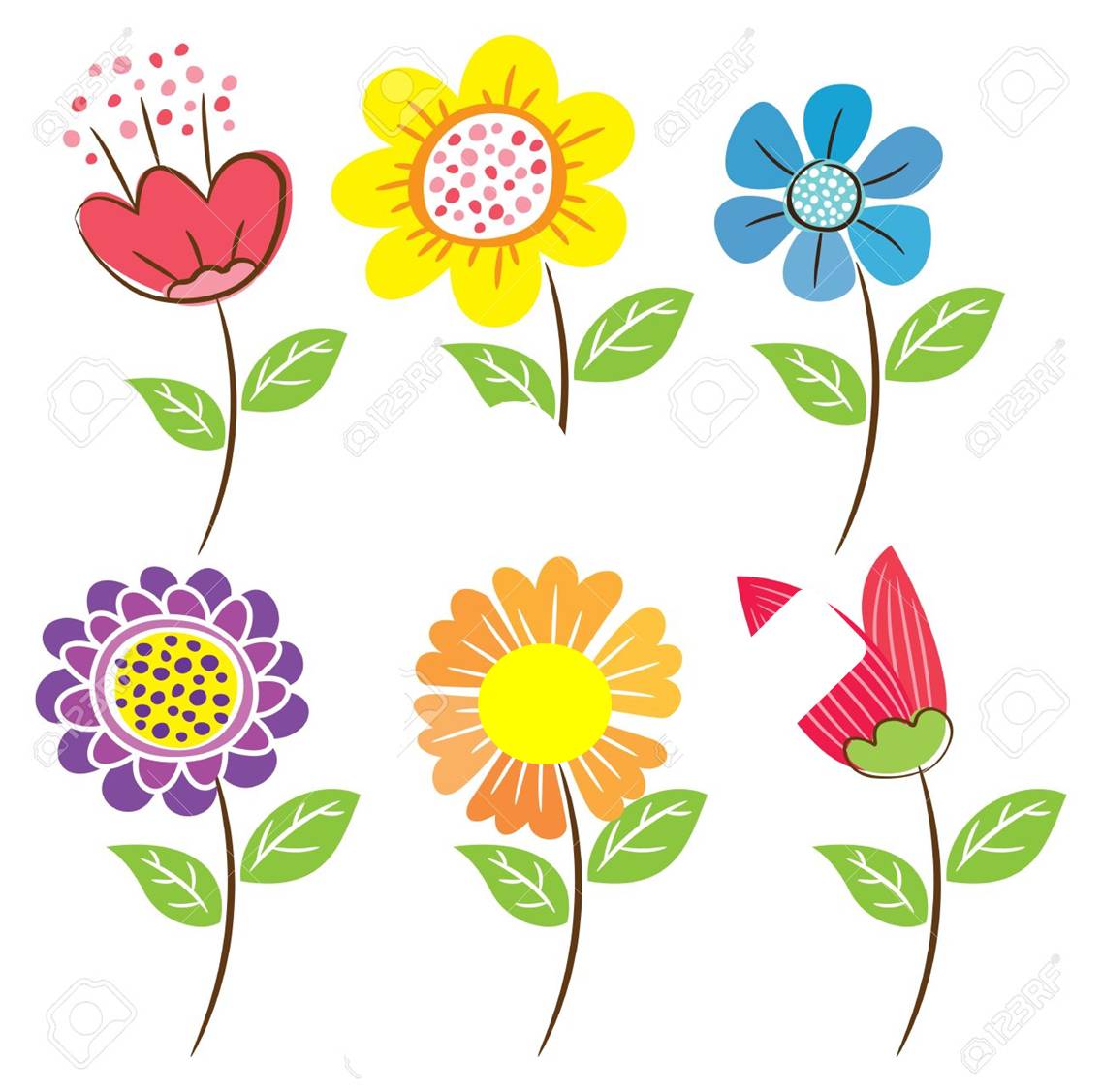 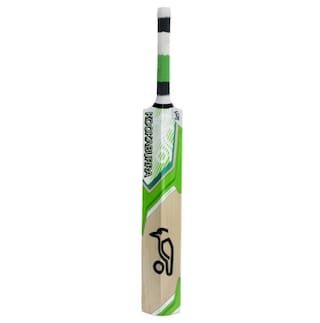 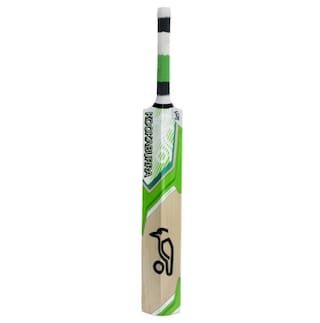 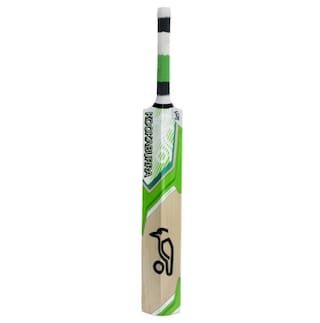 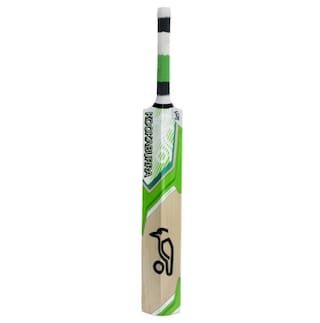 --------------bats
------------ flowers
4- four
3- three
Let’s see the right answers.
Read and say.
four
three
two
one
two
three
one
four
four
three
two
one
two
three
one
four
Identifying weak students and taking to cure.
Find out the letters that are made by the word-------.
o
a
x
h
u
d
f
k
n
r
Find out the right word--------.
fore
for
four
force
Say the missing letter.
fou-
-our
f-ur
fo-r
ফোর
চার
Thankyou
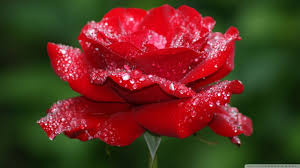